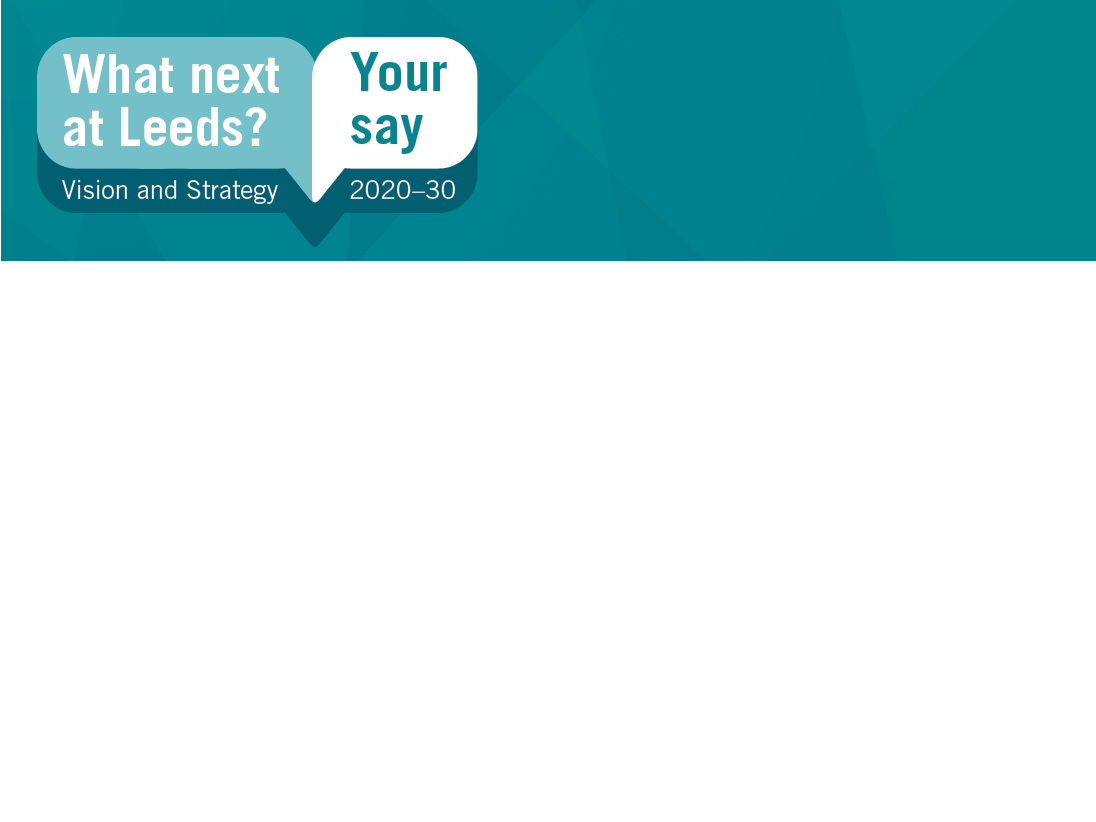 Your views
Consultation with staff and students reveals general agreement and suggestions for improvement

The consultation on our University’s draft vision and strategy for 2020-2030 revealed high levels of agreement among both staff and students, along with some suggestions for improvement in its presentation and content. 

The consultation was carried out by Community Research, an independent research company, between 23 January and 6 March 2020, shortly before the restrictions on movement due to Covid-19 were introduced and, in part, during a period of industrial action.
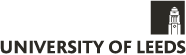 Who took part
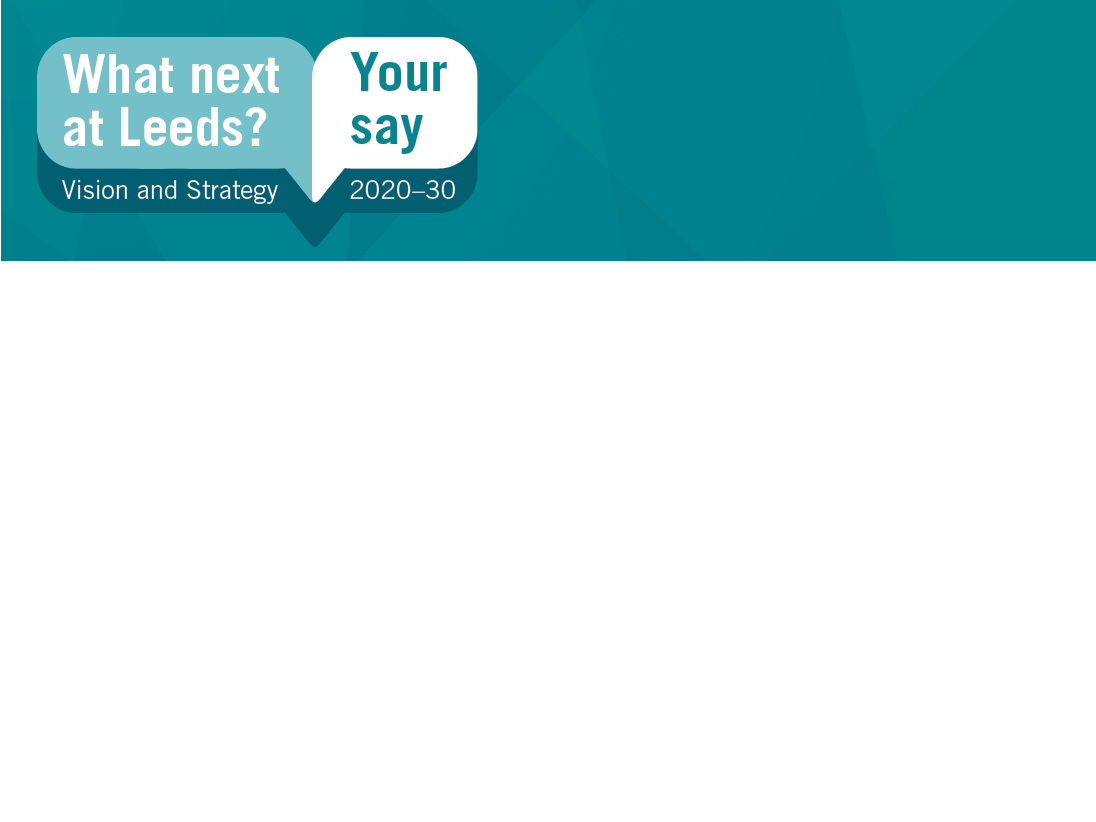 The consultation consisted of 10 workshops with staff and students and an online survey.
1,688
Participants took part in the consultation.
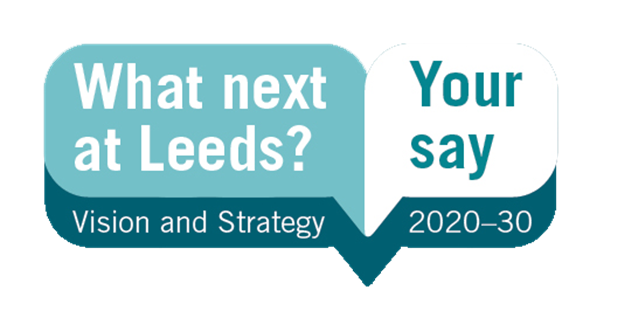 457 colleagues and 1,080 students took part in our online survey. A total of 1,537.
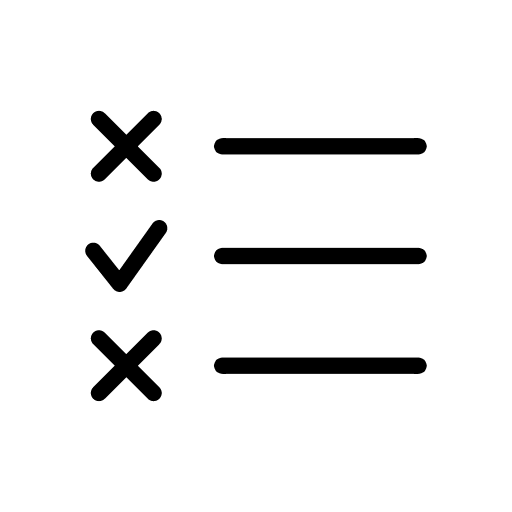 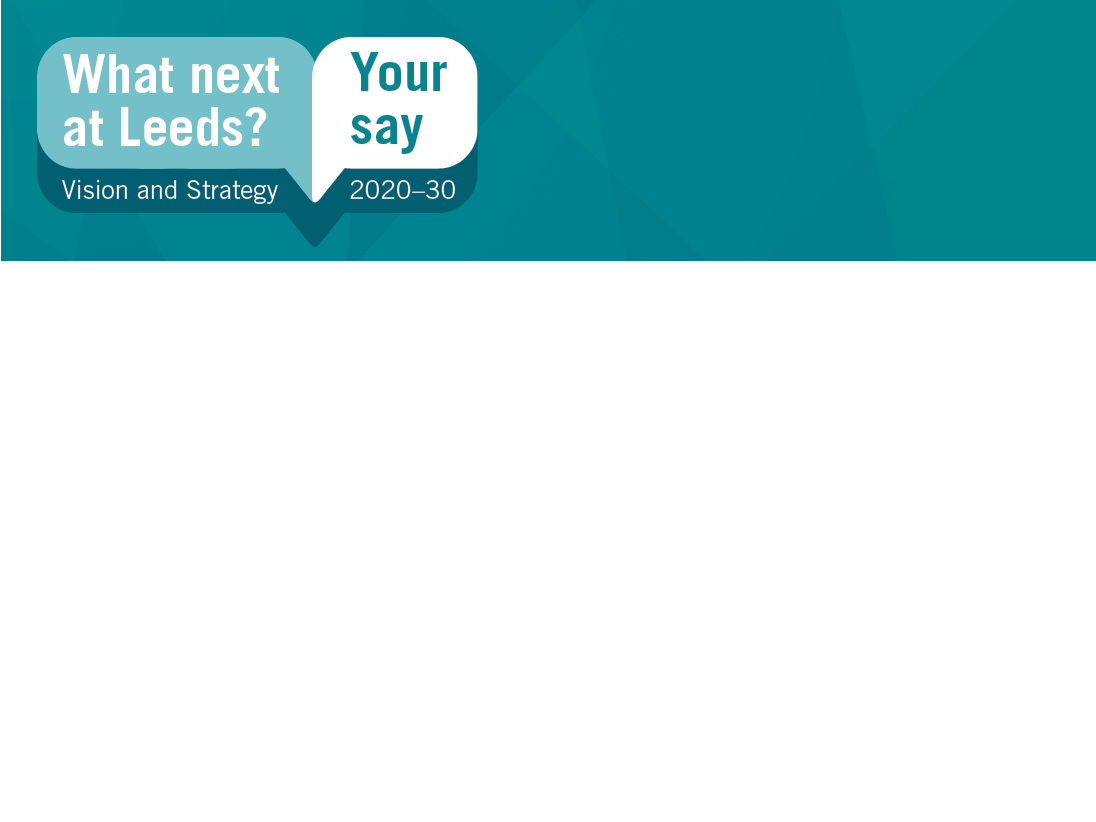 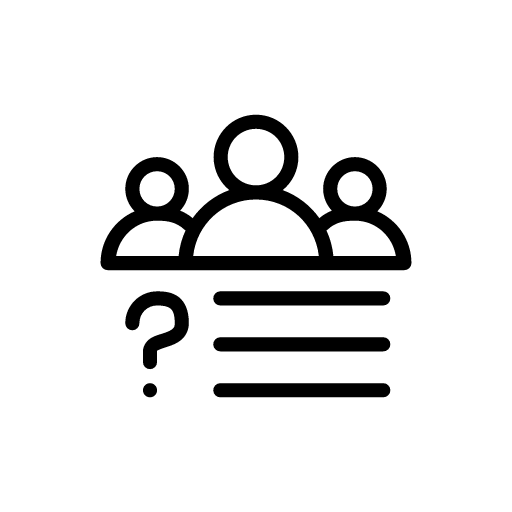 44 colleagues and 107 students joined one of our workshops. A total of 151.
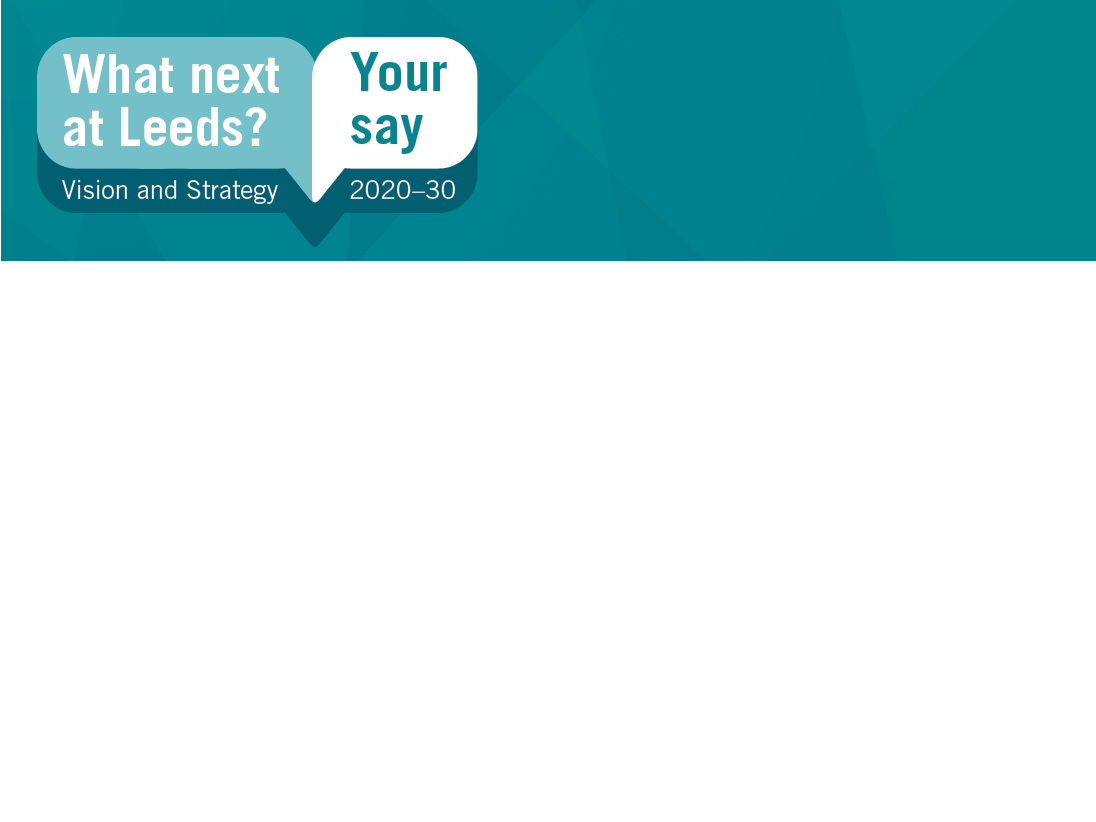 Your views on our core and enabling strategies
46%
Respondents were asked to comment on our foundations and our core and enabling strategies. The table shows the per cent of respondents that agreed1.
37%
7%
6%
3%
1 Agree - Strongly agree and Slightly agree; Neutral – Neither agree nor disagree / Don’t know
1%
Strategic foundations

Holding fast to our values as we evolve our culture
A healthy University community
Academic and financial sustainability
Tackling the climate crisis
Most staff agreed that these were the right foundations for the 2020-30 strategic plan.
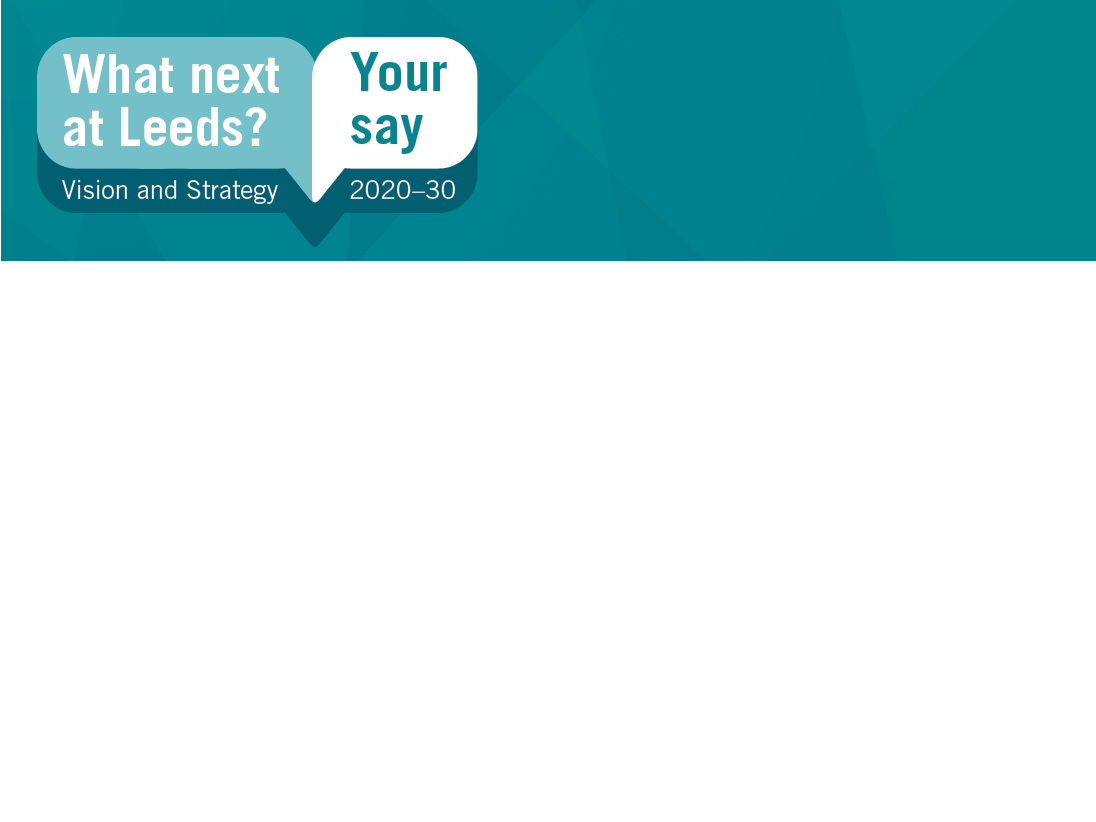 Core activities - student education, research & innovation and international
The draft strategy set out the broad themes for developing the University’s core activities:

Student Education: Delivering an integrated, student-centred, research-led and inter-disciplinary education with students engaged as partners, supported by leading digital technology.

Research & innovation: Building on our disciplinary strength to further improve our reputation for world-class, challenge-led research whilst being at the forefront of collaborative working across disciplines, institutions, sectors and continents.

International: Delivering world-class education and research with a truly international outlook that is effectively connected to our global alumni.

Most staff agreed (strongly or slightly) that these were the right core activities for the 2020-2030 strategic plan:
Student education
Research and innovation
International
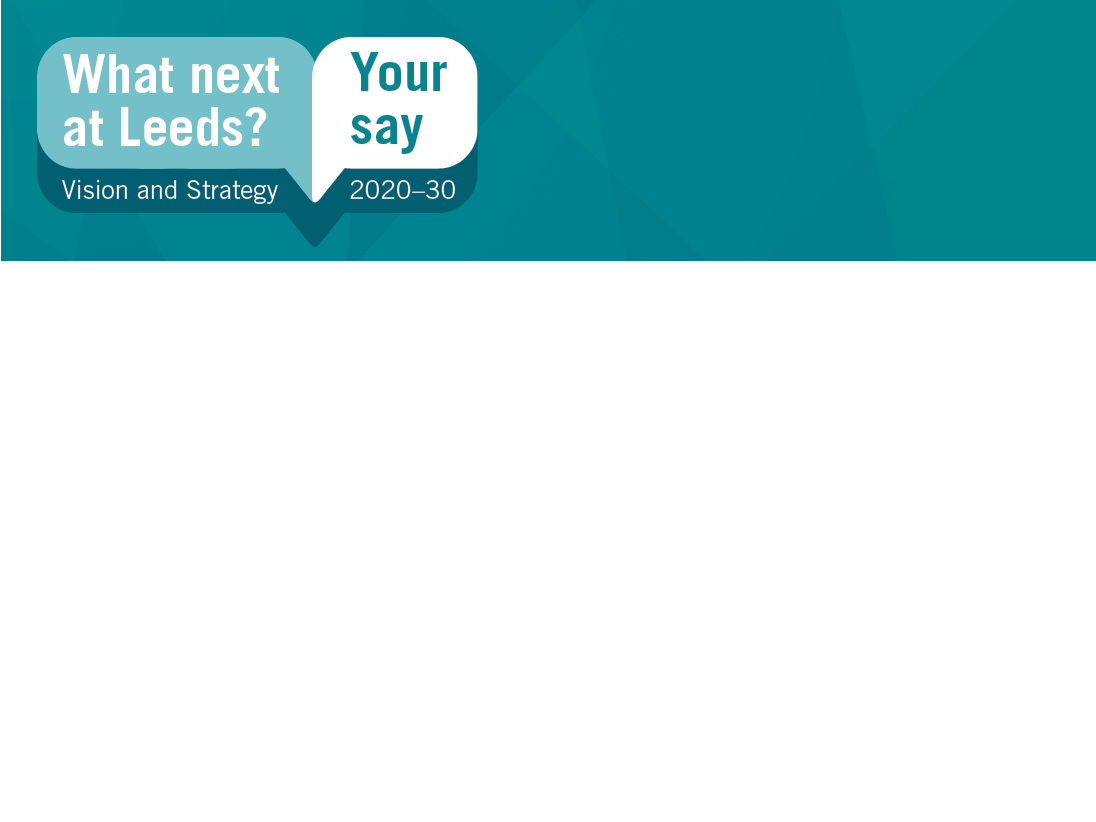 Your views on our enabling strategies
The draft strategy also set out four themes that will be critical in delivering these core activities. These are:

Organising for success: Evolving our structures, processes and partnerships to promote interdisciplinary working, active student-centred learning and a clear international outlook; speed up decision-making to make us more agile in identifying and adopting good practice and opportunities for improvement. Begin a University-wide programme of digitisation to enhance our core and operational activity.

People and place: Work in partnership with all staff to prepare for changes in the nature of work in higher education and the wider economy. Develop a smart campus where new development is informed by our leading position on environmental sustainability.

Civic University: Strengthen our engagement with the city of Leeds and the Yorkshire region for mutual benefit in ways that serve the public good and enhance the reputation of the University and its partners nationally and internationally.

New commercial models: Use our University assets to identify new sources of income that can enhance the academic core or improve operational effectiveness.
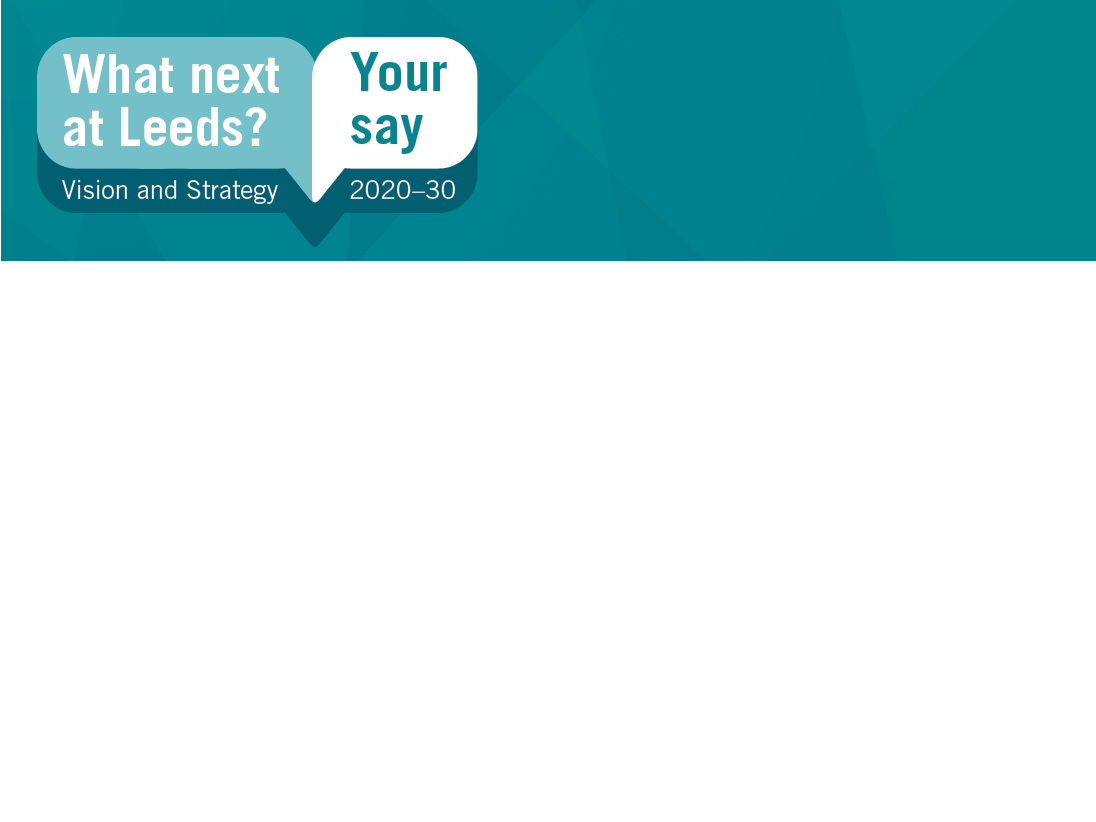 Your views on our enabling strategies (2.)
Once again there were high levels of agreement with each of these:
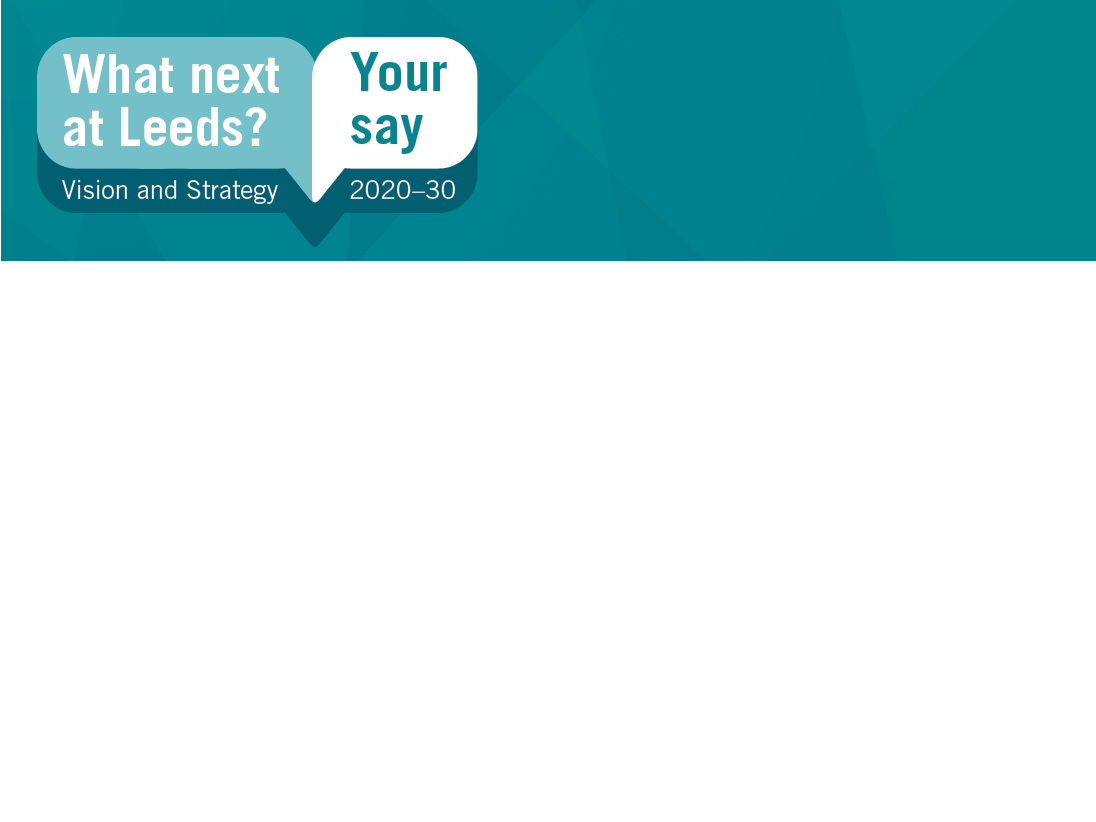 Feedback from colleagues
There were some differences in views between academic and service staff and between staff of UK or international origin. 
The level of overall agreement was higher (89%) for support and managerial staff, compared to academic staff (69%).
Agreement was higher among UK staff (84%) than staff of international origin (67%).
Staff expressed enthusiasm for improving digital facilities, but thought that digital should enhance, rather than replace, traditional teaching methods. This view was also shared by students (see below).
Some staff felt that there could be a tension between elements of the strategy, for example between tackling climate change and developing the international dimension.
The greatest levels of support were for recognising the need for a healthy community, and a sustainable organisation that makes a local and regional contribution. 
Respondents also recognised there will be challenges involved in implementing the strategy – from culture and governance to constraints on funding and the effects of Brexit. The research was carried out before the enforced changes from the Coronavirus pandemic were taking hold.
Some respondents spoke about the need for appropriate staff support as the strategy is implemented.
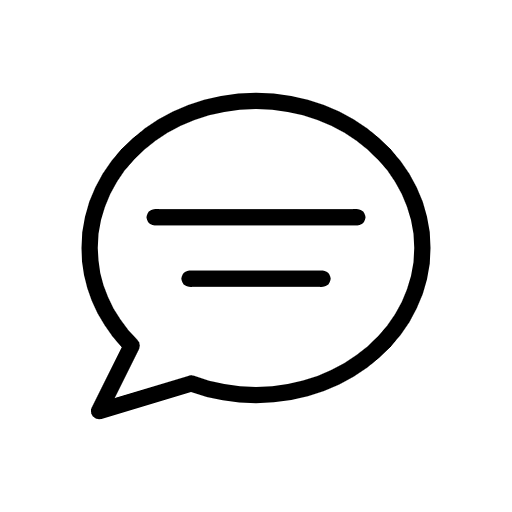 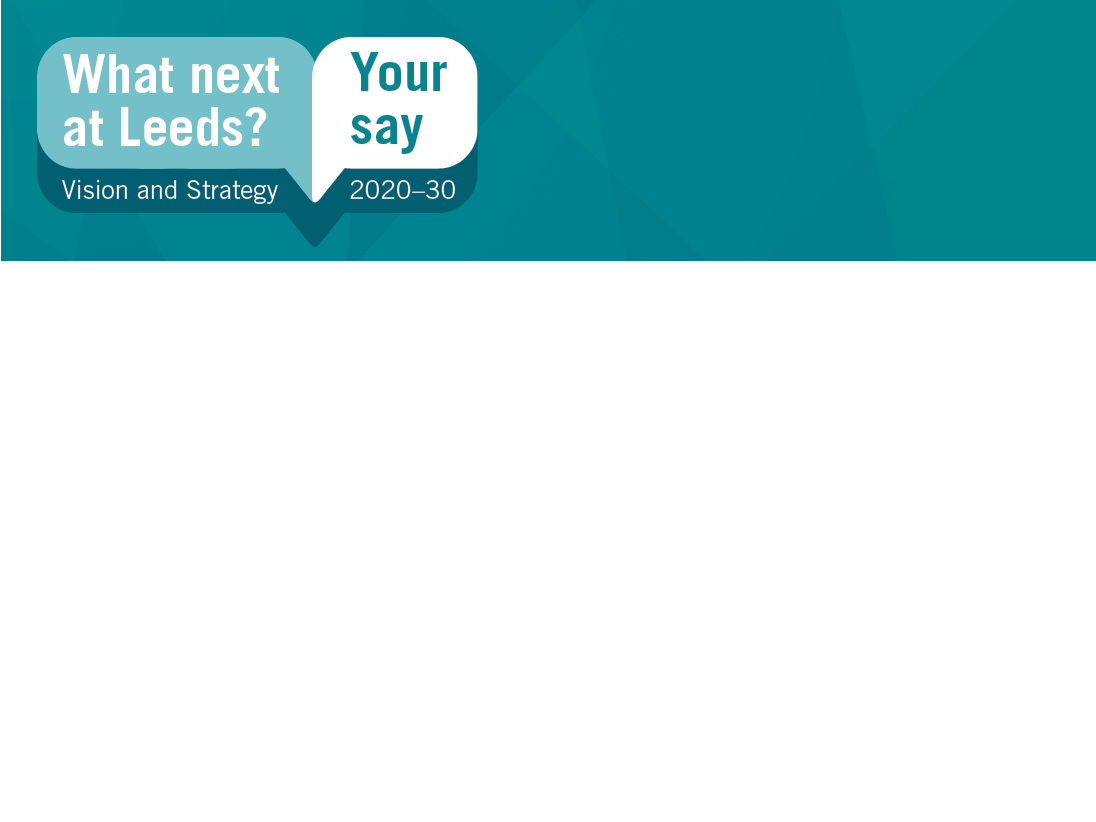 Feedback from students
Students were asked to comment on the strategic foundation and the core activities, but not about aligning the University’s resources to deliver them. They expressed even higher levels of agreement with the strategy than staff, at or around 90%.
They specifically welcomed the development of digital as an integral part of student education, while as with the staff feedback, some students voiced caution that it should not be over-used at the expense of traditional teaching methods.
Students expressed support for the sustainable approach to education, for research-based education and for the idea of a lifelong community after they have graduated.
There was a call to factor employability into the strategy on student education.
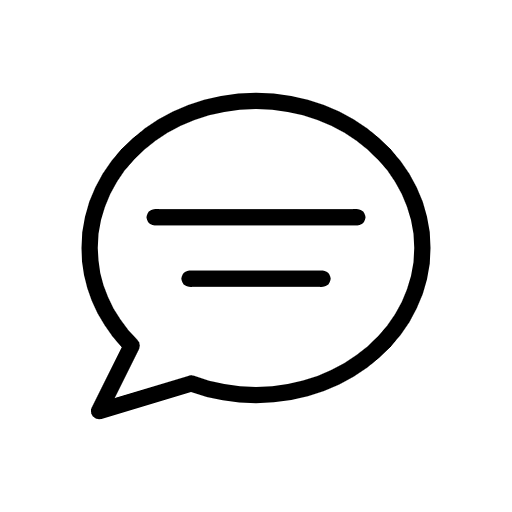 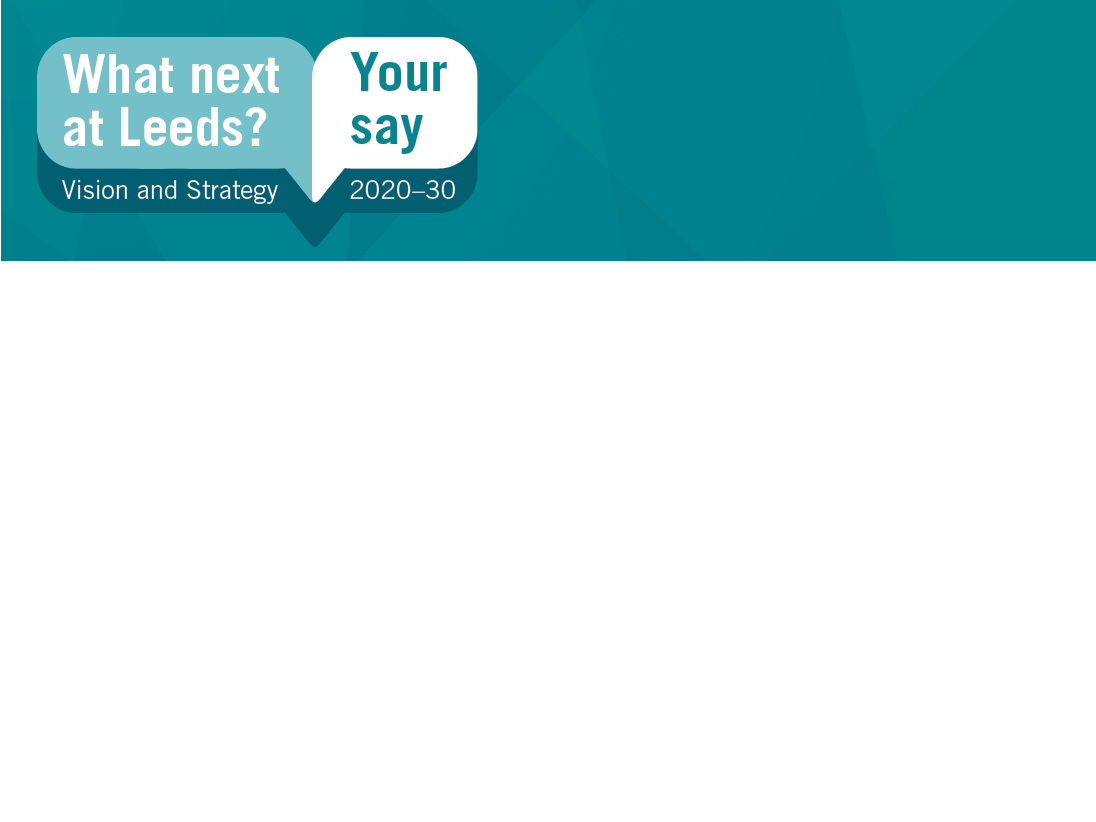 What happens next?
Over the coming months, further work will be taking place to finalise the strategy in the light of the consultation responses and to develop the University’s strategic plan, which will define how the strategy is delivered. 
This will be done in conjunction with our next Vice-Chancellor.
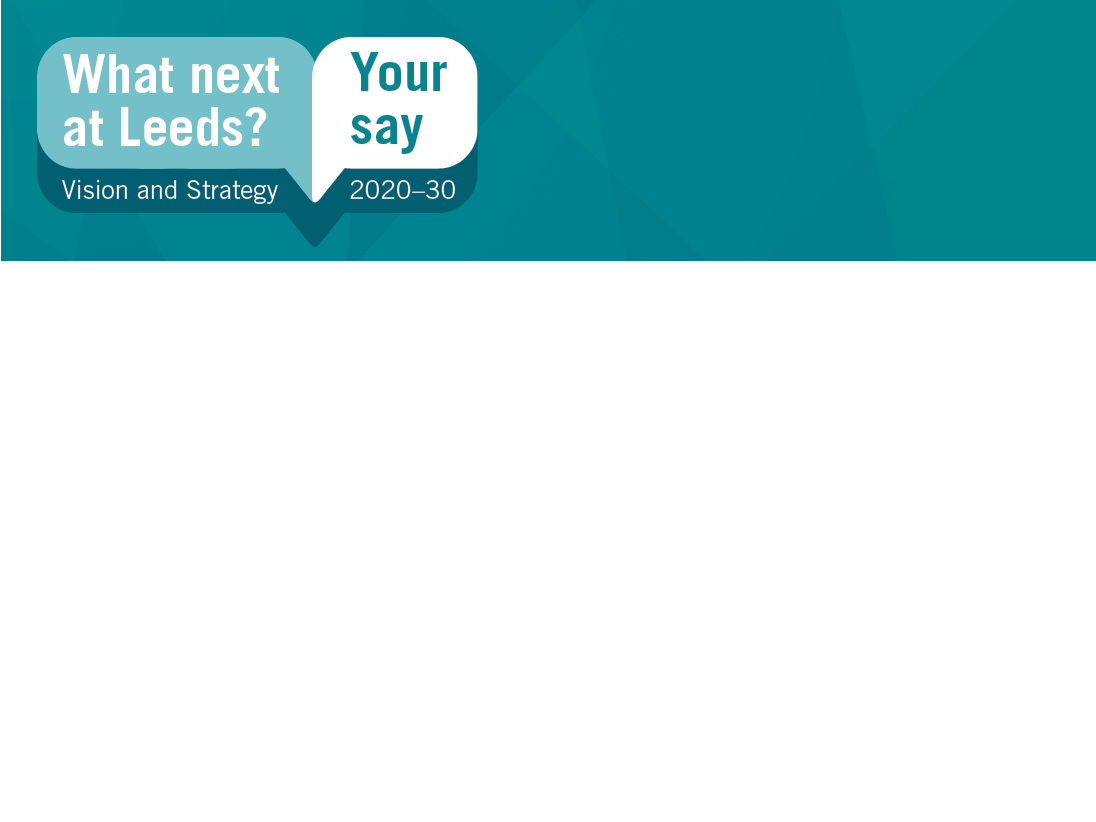